Анализ на аграрния сектор31.01.2013 г.
Анализ на аграрния сектор
Кратко представяне на резултати от проучване (ноември – декември 2012)
На кратко за състоянието на аграрния сектор през последните години
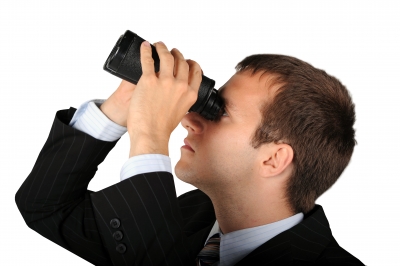 Обща характеристика на изследваните стопанства(12 ноември – 5 декември 2012 г.)
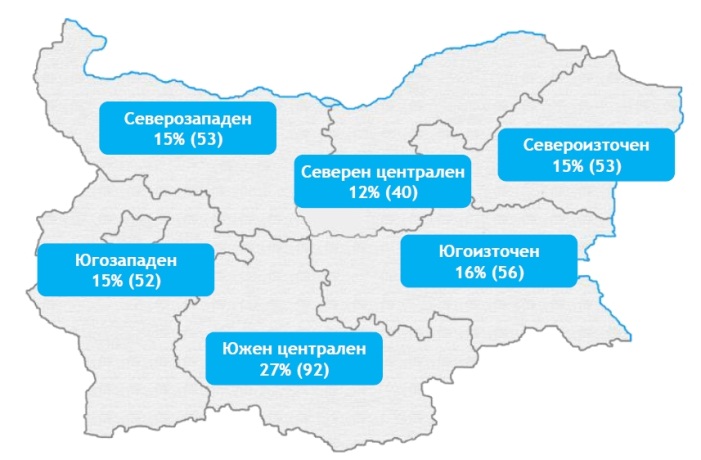 Два критерия: юридическа форма на производителя, сектор на дейност.
Обхват: 346 души.
От тях: 66% селскостопански производители; 11% собственици във фирмата/сдружението; 15%  управителен орган на фирма; 8% в управлението на земеделска кооперация.
Обща характеристика на изследваните стопанства(12 ноември – 5 декември 2012 г.)
70% нямат предишен опит в земеделието.
Само 16% имат някаква квалификация, свързана със селското стопанство.
С основно образование са 12%, с висше – 28%, като преобладават анкетирани със средно образование – 59%. Едва 10% са отбелязали, че желаят да продължат образованието си.
Над 31-годишен опит със земеделие са посочили 15% от респондентите, а 21–30 годишен – 16%. По 35% са отбелязали съответно до 10 години и 11–20 години.
Земеделски производители според основен сектор на дейност (%)
56,1% - малки
34,7% - средни 
7,8% - големи
53,5% - ФЛ 
13,9% - ЕТ 14,2% - ТД
10,1% - ЗК
 6,7% - друго
Вид на стопанисваната земя (брой отговорили)
Общо стопанисвана земя според типа населено място (средно; дка)
Собствена земя – 58,4%.
Арендувана земя – 41,6%.
Промяна в обема на производство в стопанствата през последните три години
Проблеми:
за1/2 - трайното съхраняване на продукцията; 
за 2/3 - опазване от кражби; изкупуване на продукцията.
Самооцента относно качеството на произвежданата продукция (% отговорили)
Предлагана продукция на пазара (% отговорили)
91,6% - никога не са изнасяли продукция.
Износителите (26 стопанства) са ориентирани към пазари на съседни страни и ЕС.
Препятствия пред износа: 
невъзможност да се осигури търсеното количество (26,0%), 
недостиг на информация за външните пазари (21,4%), 
липса на партньори (20,8%), 
бюрократични пречки (20,5%).
През последните три години:
над 1/2 са запазили пазарния си дял; 
над 1/5 са го увеличили.
Проблеми с мениджмънта
Над 1/3 са без предишен опит в онова, с което се занимават в момента (35% са с до 10 годишен опит и други 35% с 11–20 годишен опит).
За почти 2/3 предишната работа няма общо с настоящата.
Над 2/3 са без висше образование (общо 71%, със средно са 59%, с основно – 12%).
Над 3/4 са без специална квалификация и управленски опит в земеделието (84%).
В сегашната си работа не използват компютър 41,6%.
В работата си не използват възможностите на интернет 41,9%.
В управлението повечето разчитат най-вече на „предишния си опит“ (63,3%).
Засилена конкуренция, повлияна от няколко значими фактора
Търсенето на вътрешния пазар. 
Необходимостта от спазване на правилата на Общия европейски пазар. 
Появата на множество посредници във веригата от производството на земеделски стоки, до тяхното закупуване от краен потребител, съчетани с нелоялни практики.
Над 1/3 не водят счетоводство. 
Над 1/3  не сключват договори с клиенти. 
Около 2/3 се разплащат „на ръка“ при закупуването на материали и средства за производство.
Над 1/2 се разплащат „на ръка“ при реализация на продукцията.
Перспективи за развитие
Специализация в едно производство - 72,3%. 
Затваряне на производствения цикъл - 21,4%.
Съчетаване на няколко вида дейности - 6,1%.
Намаляване на производството - 3,2%.
Запазване на производството - 57,8%. 
Разширяване на производството - 35,8%.
Анализ на аграрния сектор
Кратко представяне на резултати от проучване (ноември – декември 2012)
На кратко за състоянието на аграрния сектор през последните години
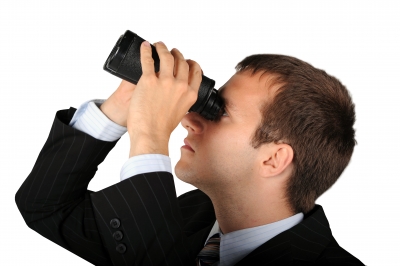 Дял на селското стопанство в БВП, заетостта и структурата на БСП
Източник: Eurostat.
- Делът на селското стопанство в БВП продължава да намалява.
- Запазва се висок дял на заетостта в сектора.
- Устойчиво нараства делът на растениевъдната продукция в ОСП.
Аграрният сектор в икономиката на страната
Източник: НСИ; МЗХ, Анализ на състоянието на селското стопанство и рибарството в България.
- Търговското салдо е положително.
- Страната ни изнася главно непреработени земеделски продукти.
- Страната ни внася предимно преработени земеделски продукти.
Структура на заетите в аграрния сектор
* Предварителни данни. Източник: НСИ.
Намалява броят на заетите.
Преобладават самонаетите лица.
Повечето могат да се категоризират като семейна работна ръка.
За периода 2003–2011 факторният доход на една годишна работна единица нараства с 275%,  преди всичко в резултат на намаляването на вложения труд.
Инвестиционна активност
Разходи за придобиване на дълготрайни материални активи в селското, горското и рибното стопанство (хил. лв.)
Технологичното равнище на производството остава ниско:
ниска степен на механизация, 
влошено качество на използвания посевен материал и селекционните практики, 
остарял сграден фонд, технологии и др.
Типични профили
Микро- или малко стопанство
Голямо стопанство
Вносител
Обикновено продава на вътрешния пазар на по-ниски цени; конкурира местното производство.
Опити за реализация на поне част от продукцията на локалния пазар; ниска степен на механизация, ограничени възможности за модернизация, без или с ниски приходи, без възможност за съхраняване на продукцията. 
Ако все пак реализира продукция, то е  при каквито и да са условия, с компромис в цената.
Стреми се към уедряване на производството и/или затваряне на производствения цикъл; влага средства за модернизация или за изграждане на изцяло ново производство. 
Част от големите производители са и износители.
Може да се очаква продължаващо намаляване на малките участници на пазара и засилване на позициите на едрите производители и вносители.
Ключови процеси и тенденции
Нова политика.
Европейски фондове.
Спрямо другите участници в Общия европейски пазар, 
в България преобладават стопанства с:
нисък икономически потенциал;
монокултурно производство;
ниско технологично равнище;
ниска продуктивност.
Нови изисквания.
Преструктуриране и концентрация на стопанства.
Намаляване на броя (най-вече микро- и малки).